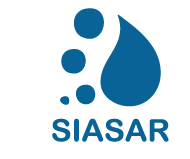 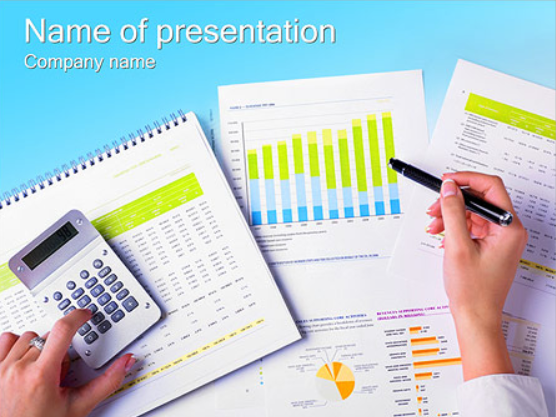 SIASAR
Sistema de información de Agua y Saneamiento Rural
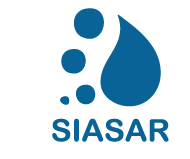 Metodología para la recopilación de datos
Paso a paso, la metodología a seguir 
Actores involucrados
Trabajo de campo
Estrategia de actualización periódica
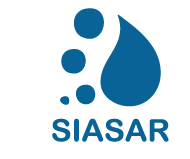 Paso a paso, la metodología a seguir
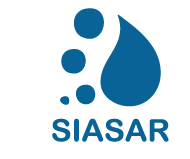 Las principales fuentes de información
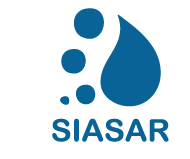 Trabajo de campo
1
2
3
4
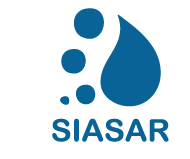 Trabajo de campo
1
1
2
2
3
3
4
4
5
5
6
6
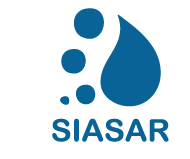 Estrategia de actualización periódica
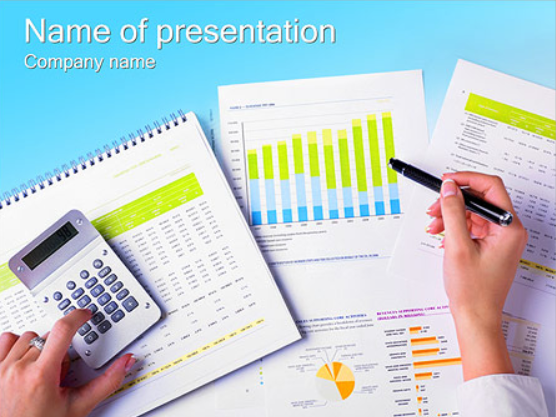 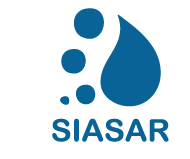 Estrategia de actualización periódica
1
2
3
4
5
6
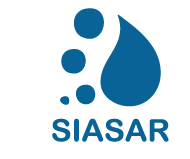 Estrategias de recolección de datos en el proceso de actualización periódica
1
2
3
4
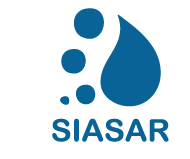 Estrategias de recolección de datos en el proceso de actualización periódica
5
6
7
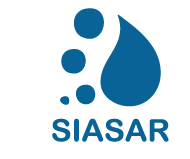 Estrategia de articulación interinstitucional para la actualización del SIASAR
F
I
S
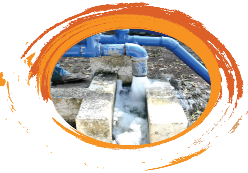 E
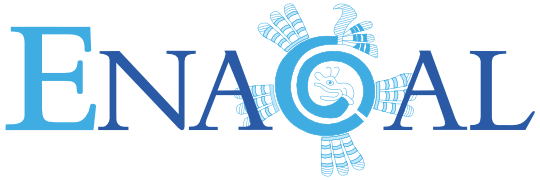 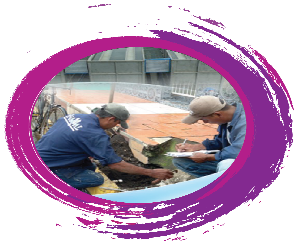 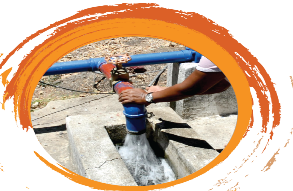 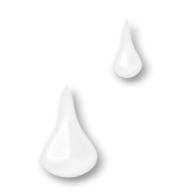 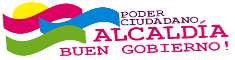 C
M
A
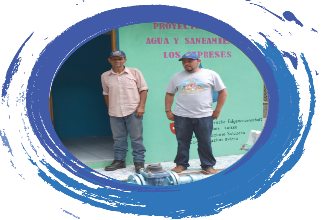 A
S
U
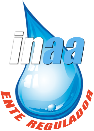 P
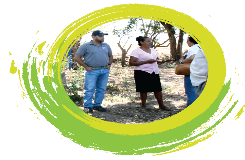 S
Otros
Centro
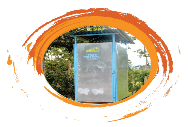 Centro
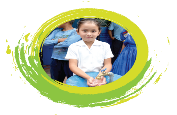 Salud
Escolar
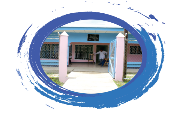 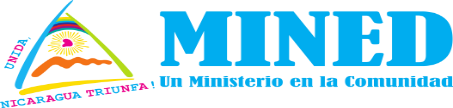 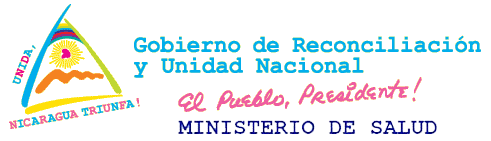 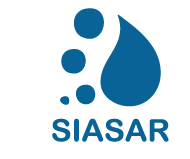 Resultados  del proceso de actualización  periódica del SIASAR al final del plan de Trabajo.
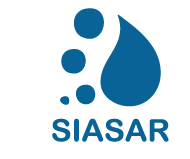 Cadena de Sostenibilidad
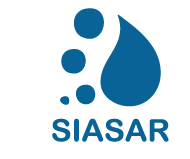 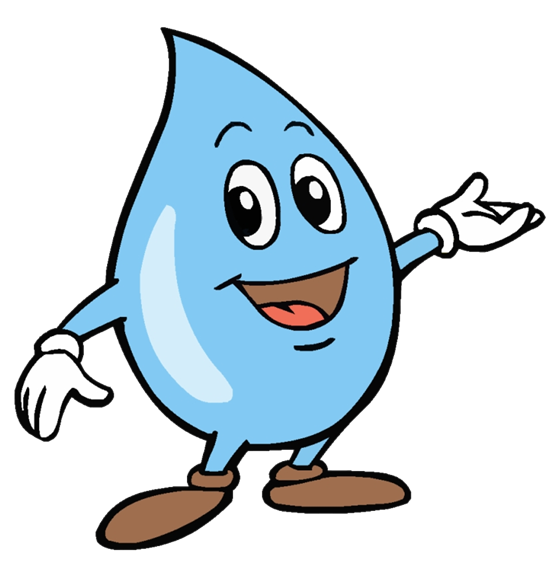 Gracias por su atención!!